La comunicazione nell’ambito delle professioni sanitarie
Esistono tuttavia diverse modalità di comunicazione:

Quella verbale, con doppia articolazione, che classicamente fa uso delle parole

1° articolazione
I fonemi  (circa trenta) generano le parole (in numero limitato ma comunque molto vasto)
Una persona di media cultura utilizza un vocabolario attivo di circa 15000 parole e uno passivo di circa 75000, cioè di parole che non usa ma di cui conosce approssimativamente il significato. Poi esistono i linguaggi tecnici, specialistici,gergali ecc. ognuno con il proprio vocabolario, ad es. il Mesh

2° articolazione
Dalle parole alle frasi, mediante le quali possiamo costruire un numero di significati differenziati pressoché  illimitato
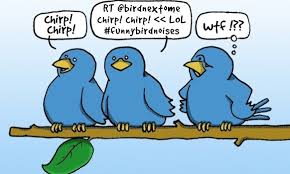 La comunicazione nell’ambito delle professioni sanitarie
Il linguaggio verbale
è esclusivo dell’uomo, parlato o scritto, preciso e completo, può descrivere il linguaggio non verbale, si rinnova continuamente, controllabile.
Non si deve confondere il linguaggio verbale, definito come sistema organizzato di parole, con la lingua, che è il prodotto di un determinato gruppo etnico o sociale di persone in una precisa situazione storico-ambientale: nel mondo le lingue parlate sono oltre 3.000 e molte stanno progressivamente scomparendo.
Scompaiono al ritmo di una ogni quattordici giorni. Le lingue indigene muoiono. Anzi, si estinguono insieme agli ultimi esponenti dei popoli che le parlano. Oltre cento idiomi nativi sono spariti dal 2007, secondo i dati dell’Unesco. Altri 400 sono a rischio.

https://www.avvenire.it/mondo/pagine/lingua-unesco-morte-delle-lingue

La lingua è anche economica perché permette di produrre infiniti messaggi partendo da un numero molto ridotto di segni. 
È potente perché è l’unico linguaggio che può:  parlare di tutto; trasmettere informazioni nuove, non prevedibili, anche non legate a una situazione immediata; spiegare il proprio funzionamento.
Estremamente flessibile, perché permette di formulare uno stesso messaggio in tanti modi diversi, per adeguarlo alle più diverse situazioni comunicative.
La comunicazione nell’ambito delle professioni sanitarie
Quella non verbale, per la quale è necessaria una premessa sul significato del corpo e della corporeità
Esiste, ormai consolidata, la convinzione della stretta correlazione tra corpo e sviluppo intellettuale, inteso come psiche. L’uomo è un tutto unitario fatto di molti particolari (ritorna il concetto di holos). Il corpo è vita, proprio in quanto insieme, al di là di tutte le dicotomie e delle teorizzazioni  che spostano  il peso verso l’oggettivazione piuttosto che nei confronti di una  sua idealizzazione

In ambito medievale prevale la subalternità del corpo all’intelletto e la rilevanza dell’addestramento versus la sua educazione .

Il concetto di educazione fisica compare solo nel XVIII secolo con l’Illuminismo in sostituzione del termine ginnastica, assieme alla dietetica, all’igiene e all’abbigliamento, alla buona salute in generale e all’irrobustimento, anche sulle motivazioni della nascente pediatria e ortopedia.

Nel secolo XIX il corpo cambia ancora paradigma passando ad una concezione  di perfezionamento biologico e di adattamento alla società e ai suoi compiti (basti pensare alle necessità imposte dalla rivoluzione industriale).
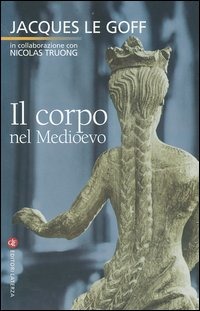 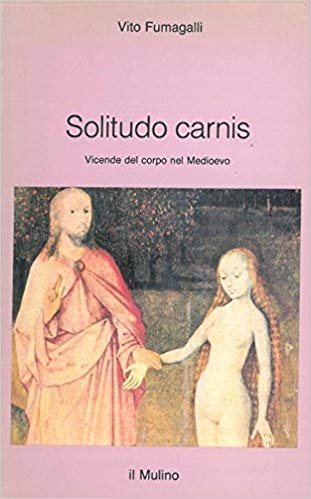 La comunicazione nell’ambito delle professioni sanitarie
Nella tradizione culturale occidentale, intrisa di platonismo prima e di cristianesimo poi, il corpo ha rappresentato per lungo tempo il polo negativo di una serie di coppie di opposti (anima e corpo, spirito e carne, ragione ed emozioni, ecc.). 

Il corpo, in quanto sede delle sensazioni e delle emozioni, veniva infatti ritenuto un residuo di rapporto con la dimensione più animale dell’uomo, una fonte di conoscenza instabile e illusoria, un elemento perturbante per la condotta umana. 

Anche l’opposizione tra “essere un corpo” e “avere un corpo” risente in qualche modo di questa visione dicotomica. 

Si tratta però di una finta opposizione: l’essere umano, infatti, è l’unico essere vivente che al tempo stesso “è” e “ha” un corpo, intrattenendo un rapporto eccentrico con la propria fisicità. 

Mentre gli altri animali “sono” il loro corpo, cioè coincidono con esso e con l’istinto che ne guida il comportamento, gli esseri umani invece in parte “sono” il loro corpo perché sono condizionati da bisogni e meccanismi fisiologici, ma in parte “hanno” un corpo in quanto sono in grado di manipolare il proprio corpo e trovare soluzioni e mete differenti per i bisogni corporei (si pensi all’infinita varietà di tradizioni alimentari con cui l’umanità soddisfa il proprio bisogno di nutrirsi). 

Il corpo è quindi un elemento identitario, che contribuisce a costituire il “chi sono” dell’essere umano, ma è anche uno strumento e uno spazio d’azione.
La comunicazione nell’ambito delle professioni sanitarie
Erich Fromm distingue tra un avere un corpo e l’essere un corpo 

La corporeità non è una qualificazione del soggetto, ma è il soggetto stesso

Leib: corpo vissuto, mondanizzato, corpo-vivente in quanto vissuto come proprio e non come mero oggetto, nella sua interezza e non nelle singole parti. Quel corpo che io sono e non semplicemente ho, in quanto unità vissuta di percezione e movimento (Merlau-Ponty).

Körper: corpo anatomico o compagine somatica. È il corpo che risponde a certe misure , che occupa un certo spazio o rex extensa, secondo i termini cartesiani. Ma anche il mio stesso corpo che esperisco come strumento, protesi, quando mi osservo allo specchio e che riconosco come corpo altro (Husserl).



Ma corporeo e psichico in realtà sono interrelati, cooperanti al fine della crescita della persona: sinolo storico.
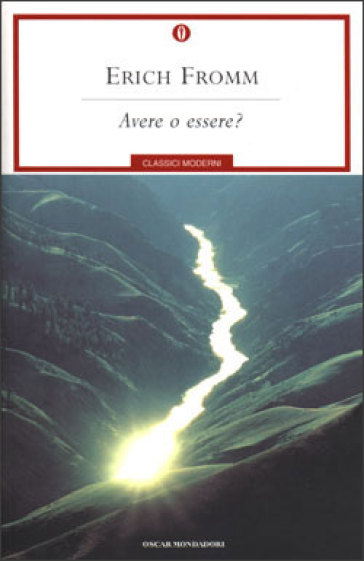 La comunicazione nell’ambito delle professioni sanitarie
Strumento educativo del corporeo è il suo vissuto esperienziale e la componente principale del vissuto è l’immagine corporea: centro dell’organizzazione della persona, del suo sentimento della relazione soggetto ambiente e in definitiva della coscienza del sè. 

È l’immagine del corpo umano, il modo in cui il corpo appare a noi stessi, che non è identificabile con i limiti anatomici o con un limitante schema mentale, ma con la capacità di definirsi in autonomia e plasticità (autogestione del proprio corpo per un migliore adattamento anche a nuovi schemi motori e di completamento dell’azione),padronanza di se (regolazione e disposizione delle risposte motorie) e sociale (come capacità di regolare l’impulsività e l’aggressività).
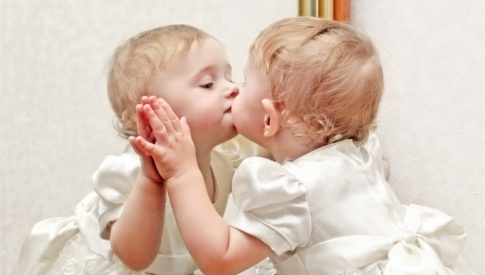 La comunicazione nell’ambito delle professioni sanitarie
I processi di costruzione dell’immagine corporea avvengono

a livello percettivo, ovvero attraverso l’esperienza della posizione spaziale e nella progressiva differenziazione dall’ambiente circostante. In questo modo vengono apprese le caratteristiche ed i limiti del proprio corpo.

a livello affettivo, risultato degli investimenti affettivi ed emotivi di una vita relazionale soddisfacente, completandosi successivamente allo sviluppo della sessualità genitale.

a livello sociale, mediante il confronto e il rapportarsi al corpo degli altri per mezzo di meccanismi quali l’identificazione, la proiezione, l’esibizionismo e la curiosità.
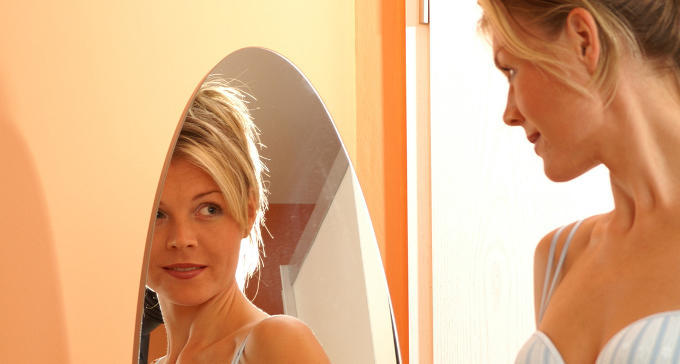 La comunicazione nell’ambito delle professioni sanitarie
Plasticità dell’immagine corporea

Varia a seconda dei desideri e delle emozioni: in particolare il corpo si contrae, diventa rigido con rabbia o odio mentre si espande quando proviamo gioia o siamo rilassati. I modi per cambiare la nostra immagine corporea sono spesso simbolici, quali abiti, tatuaggi, e mutilazioni, ma anche comportamentali quali attività fisica, lo sport, la danza ecc.
Elaborazione dell’immagine corporea

L’immagine corporea non è un dato primitivo ma una costruzione mentale e sociale che risponde a tutte le attività, atteggiamenti, sensorialità e impressioni che il soggetto vive durante la propria evoluzione. Particolarmente importanti sono al riguardo il dolore e il controllo motorio degli arti. 
È un processo di maturazione continua e di progressiva differenziazione dall’ambiente, che dura almeno fino all’adolescenza, da dove si assesta su parametri relativamente permanenti.

Fasi 
Prettamente fisica e limitata a poche aree facilmente raggiungibili dal bambino: mano, bocca, testa. Fino ai due anni il corpo è vissuto come qualcosa in relazione a e non come forma in sé, in ricezione tonica. Lo sviluppo continua con la progressiva differenziazione oggettuale e l’assimilazione della realtà dell’altro e ambientale, mentre il bambino inizia a camminare e a formare un immagine unitaria del proprio corpo. L’immagine riflessa nello specchio rimane emblematica del cogliersi infine, almeno parzialmente, come soggettività.

Dai due anni all’inizio dello sviluppo puberale vi è il consolidamento della locomozione volontaria e del linguaggio, mediante i quali il bambino va autonomizzandosi progressivamente nel contatto anche simbolico con l’ambiente, l’amicalità, il mondo della fantasia e con la genitorialità, ma anche con l’esperienza della malattia.

Nell’adolescenza il soggetto arriva ad una precisa nozione della individualità psicofisica, consolidando sia propri legami affettivo emotivi, sia rispondendo a delle precise necessità sociali.